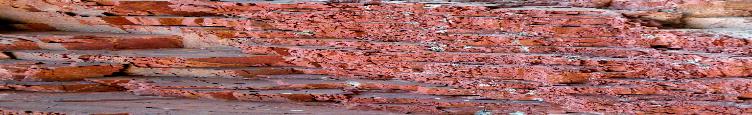 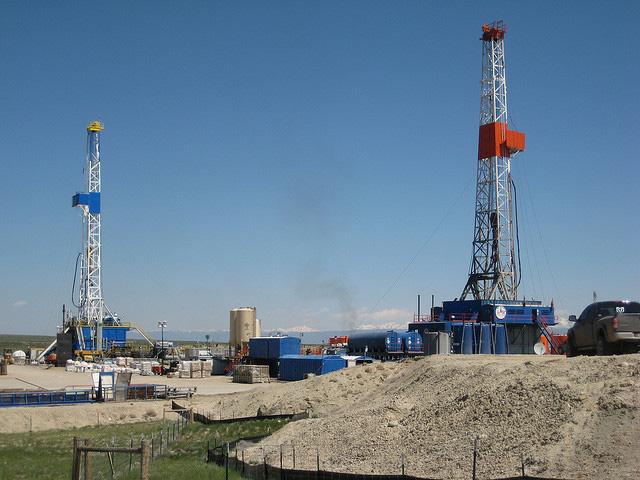 Memorandum of Understanding (MOU): 
A Non-Regulatory Tool for Local Governments and Industry

Managing Oil and Gas for Local Priorities: 
MOUs and Regulatory Options a

December 7, 2017 Gas for Local Priorities: MOUs and Regulatory Options
Managing Oil and Gas for Local Priorities: MOUs and Regulatory : MOUs and Regulatory Options
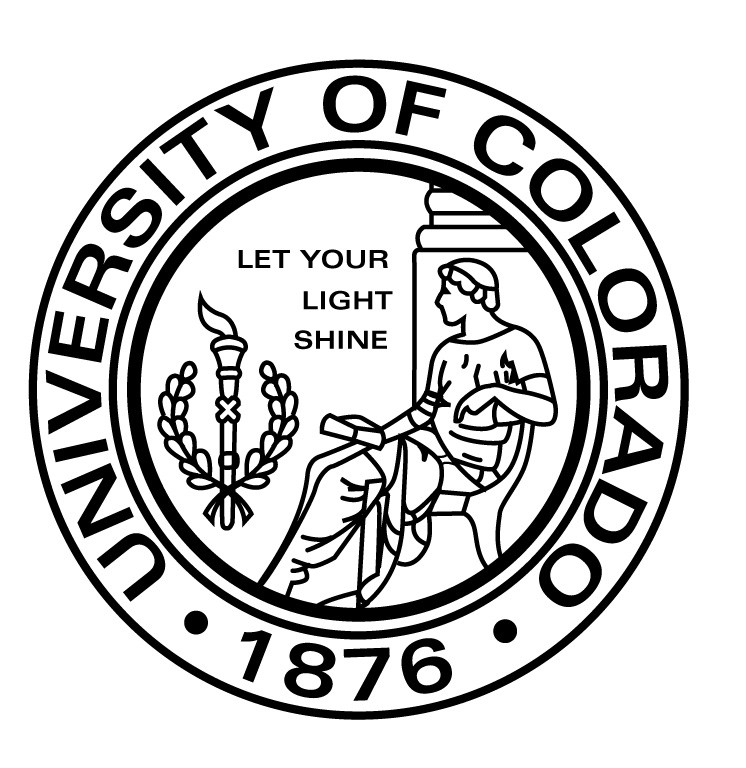 Kathryn Mutz, Natural Resources, LLC
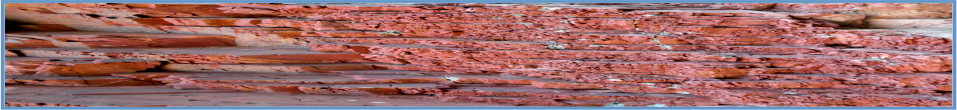 MOUs in the BMP Project
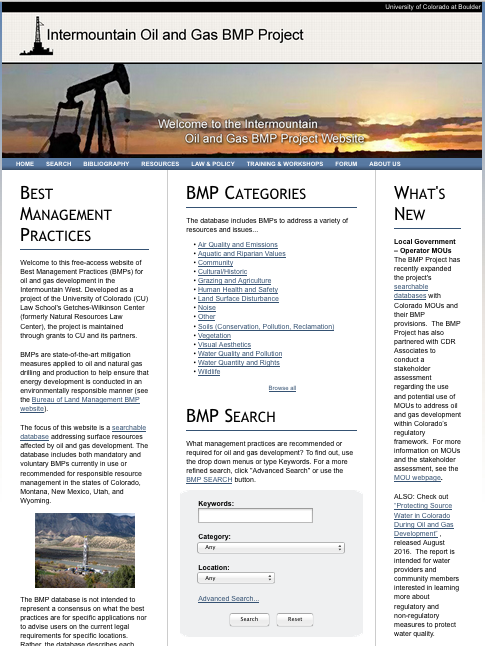 Geographic Scope
CO, MT, NM, UT, WY
Beyond the Region 
Databases
Documents
BMPs
Laws and Regulations (LawAtlas)
Website Background Materials
Resource Pages
Law and Policy    
    (Federal, state, local, tribes)
Workshops
Research Assistance
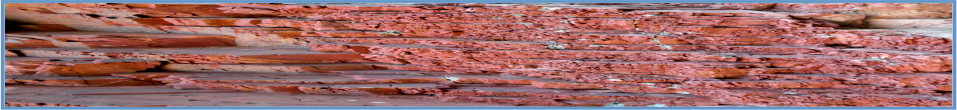 MOU Project Webpage
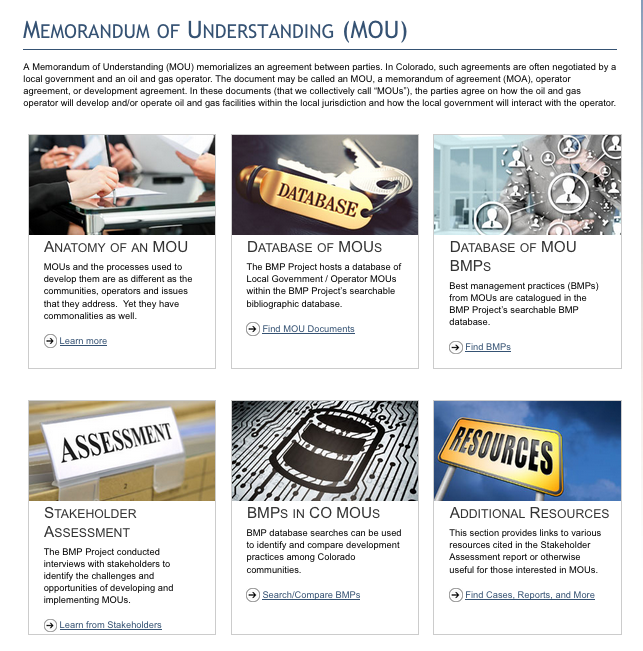 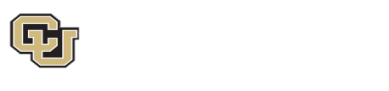 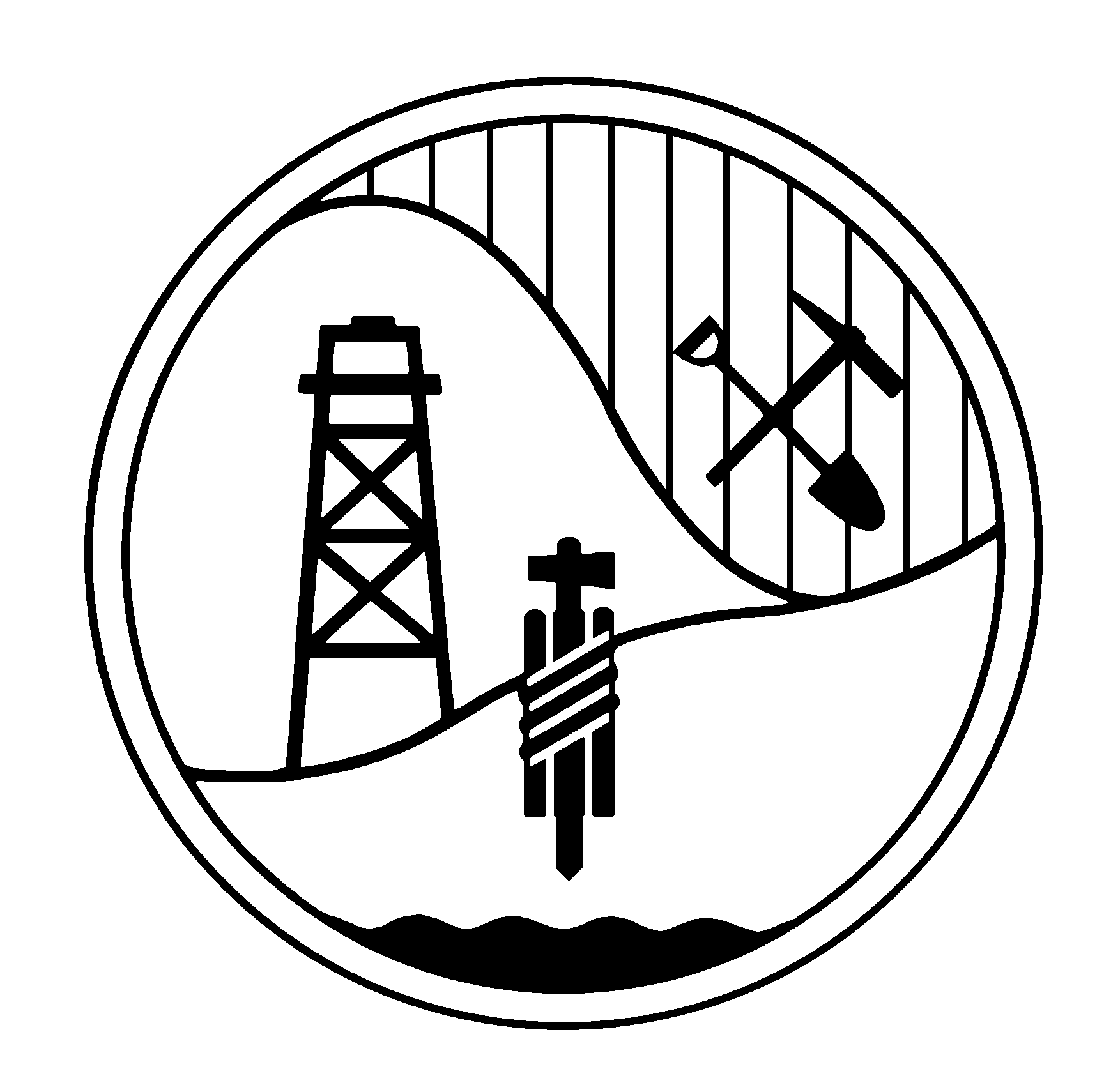 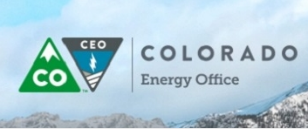 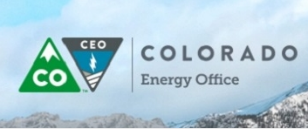 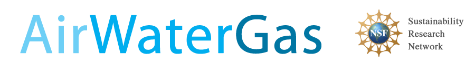 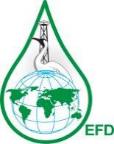 [Speaker Notes: MOUs: Contractual “non-Regulatory” Tool for Communities
Reduce Conflict between Communities and Operators
Protect Communities and the Environment

Learning from survey and workshop participants 
Providing Information to local governments, industry, and the public
Opportunity for AWGSRN researchers to contribute to MOU Negotiations with additional communities (Summer and beyond)]
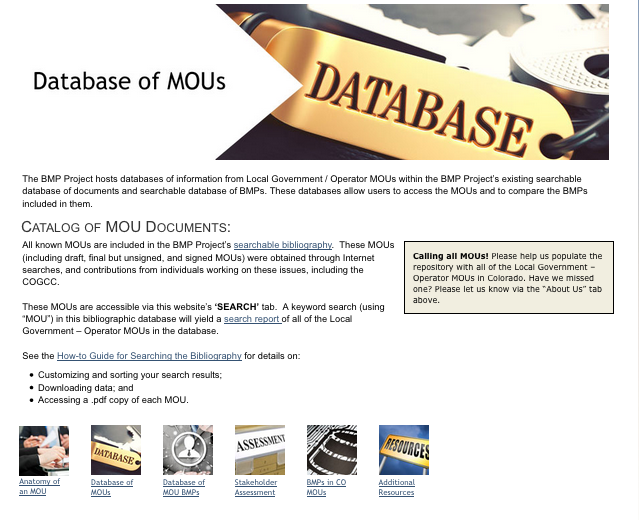 Catalog of MOUs – updating and adding
Searchable 
by local government
by operator
How-to guide 
PDF documents of all MOUs (historic & current)
Elements Comparison Table
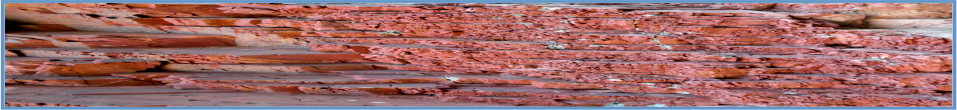 Who and When?
MOU Structure
Operators

Agave
Anadarko
Black Hills 
BP
Chevron 
Coleman 
ConocoPhilips
Elm Ridge 
Encana 
Energen
Extraction
Four Star 
Great Western 


Kerr-McGee 
Maralex 
McElvain
Pablo 
Petersen Energy
Petro Operating
Petrogulf 
Samson 
Sovereign
Swift 
Synergy
TOP Operating 
XTO
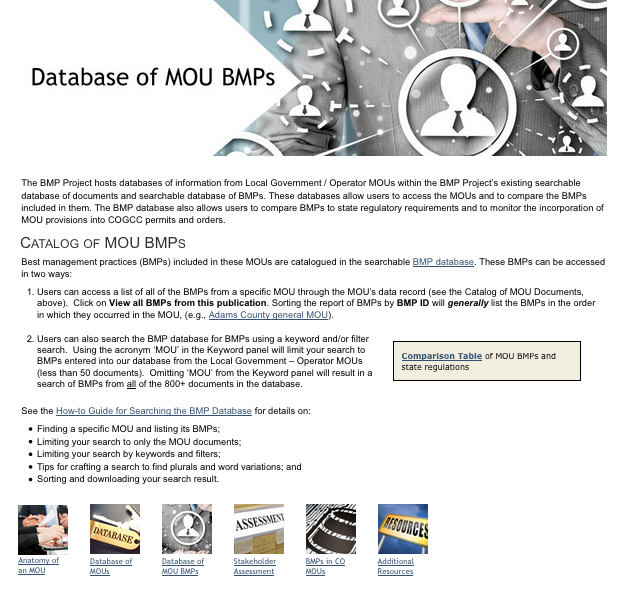 Catalog of BMPs in MOUs
Searchable 
by keyword
by category
Guide to searching the DB
BMP Comparison Table:
among MOUs
to COGCC regs
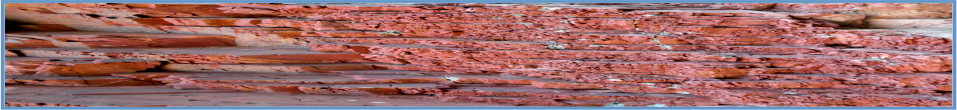 For More Information:
See the Conference Handouts

Browse the MOU webpage at:
 http://www.oilandgasbmps.org/resources/MOU.php 

Bibliographic search at:
http://www.oilandgasbmps.org/bibliosearch.php - include MOU as a search term

BMP Database search at:
http://www.oilandgasbmps.org/bmpadvsearch.php - include MOU as a search term

Contact: 
Kathryn Mutz  
Natural Resources, LLC
Kathryn.mutz@colorado.edu; 303-499-1092
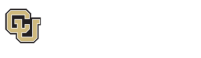